MCIEAST-MCB CAMLEJ
ADC – Proactive Encroachment Management
02 November 2022
1
Agenda
History & Mission
MCIEAST Facts
Airspace
Cherry Point, New River & Camp Lejeune
Economic Impact 
Camp Lejeune/New River
MCIEAST Operations & Training
Military Mission Footprint/ Encroachment
Encroachment Mitigation
2
History
1940: Department of the Navy purchased an initial 110,000-acre tract of land with close proximity to ports at Wilmington and Morehead City

May 1, 1941, Lieutenant Colonel William P.T. Hill was ordered by the 17th Commandant, Lieutenant General (then Major General) Thomas Holcomb, to establish and assume command of the base, then known as Marine Barracks New River, N.C.

End of 1942, the base was named Marine Barracks Camp Lejeune in honor of the 13th Commandant and Commanding General of the 2nd Army Division in World War I, Major General John A. Lejeune.
In 1944, it was renamed Marine Corps Base Camp Lejeune.
October 2005, MCIEAST established (regional command under MARFORCOM)
April 2012, MCIEAST-MCB CAMLEJ established (region/base under MCICOM)

For almost 80 years Marines from Camp Lejeune have trained to fight and win wars in the Pacific Islands, Korea,
Vietnam, Kuwait, Afghanistan and Iraq.
3
Mission
‘Places, Spaces & Services’
“MCIEAST-MCB CAMLEJ commands and controls assigned Marine Corps installations to support
the operating forces, tenant commands, military personnel and their families. MCIEAST-MCB CAMLEJ also operates a training base that promotes the combat readiness of the operating forces and the missions of other tenant commands by providing training venues, facilities, services and support in order to be responsive to the needs of Marines, sailors and their families.“
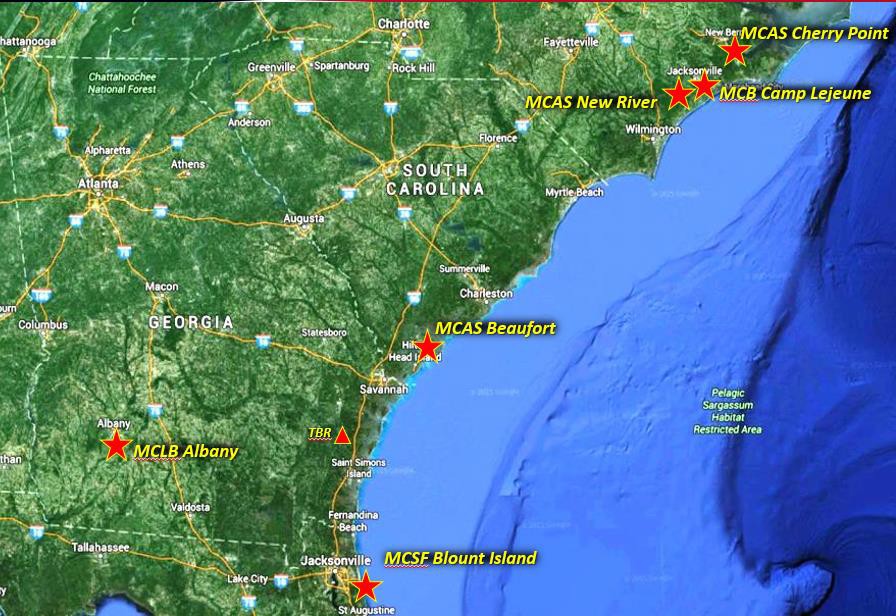 4
NC Airspace
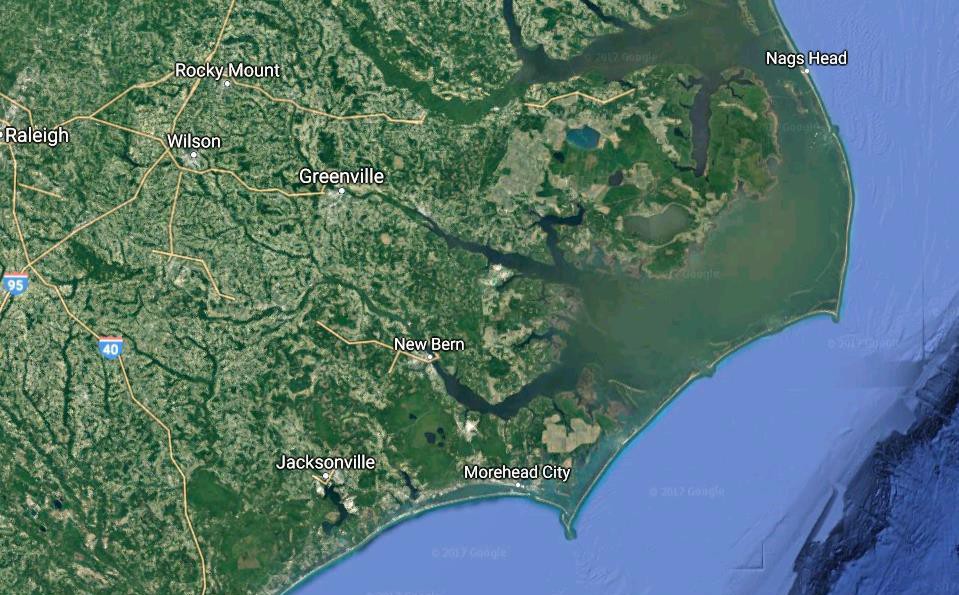 NC AIRSPACE (Cherry Point RATCF)
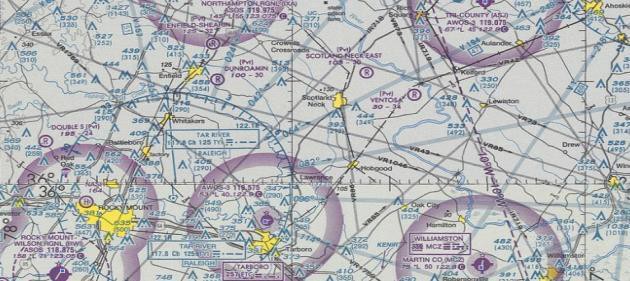 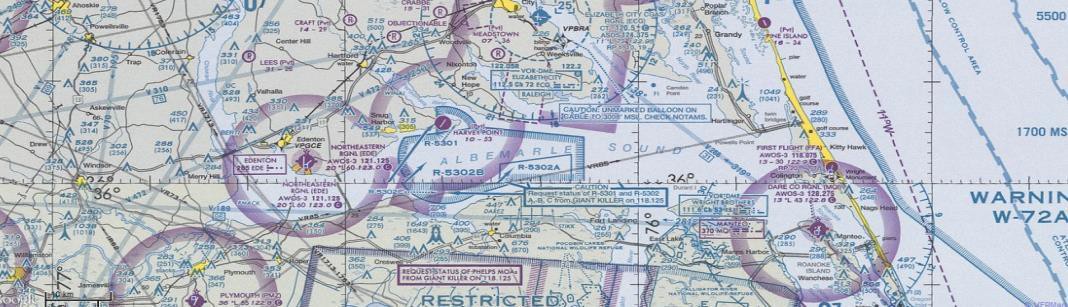 CHERRY POINT RATCF AIRSPACE
SFC - 40
SFC - 100
Manteo
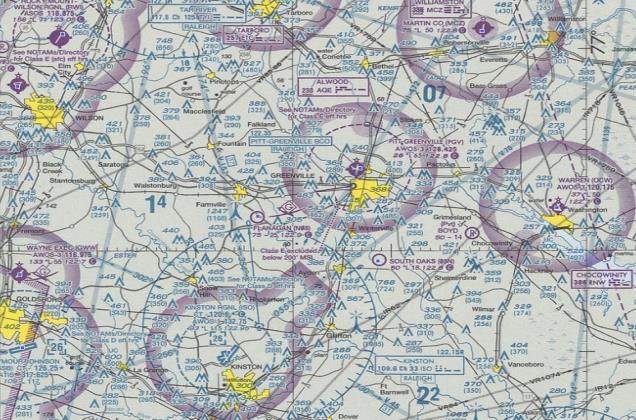 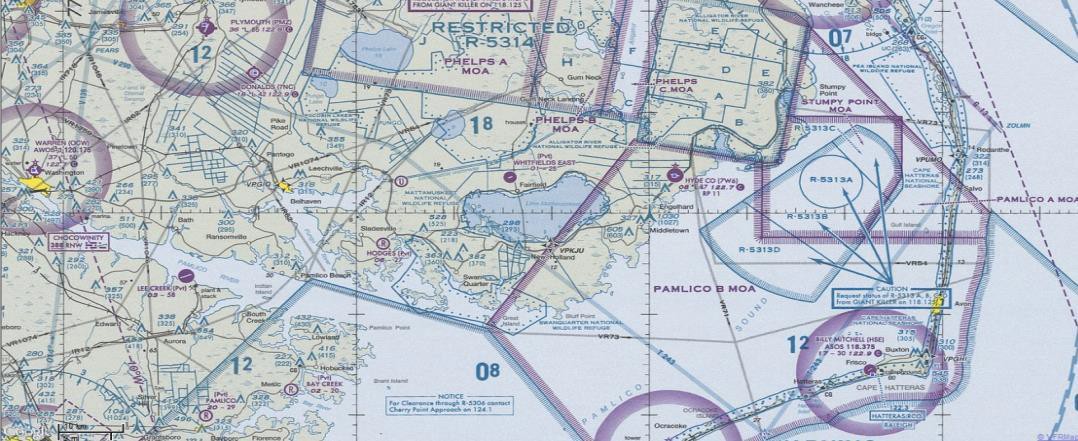 Greenville
SFC - 100
Kinston
SFC - 230
Cape Hatteras
BT-9
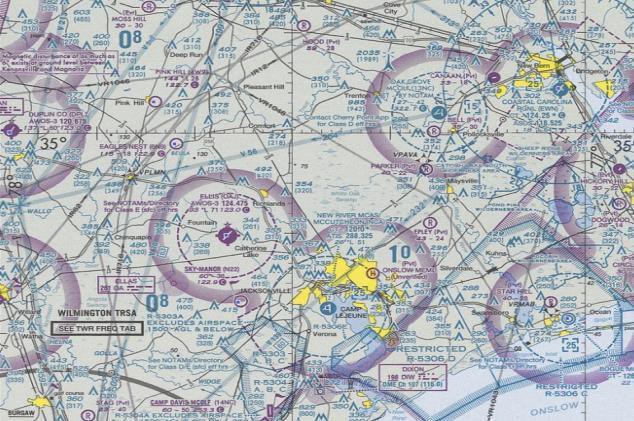 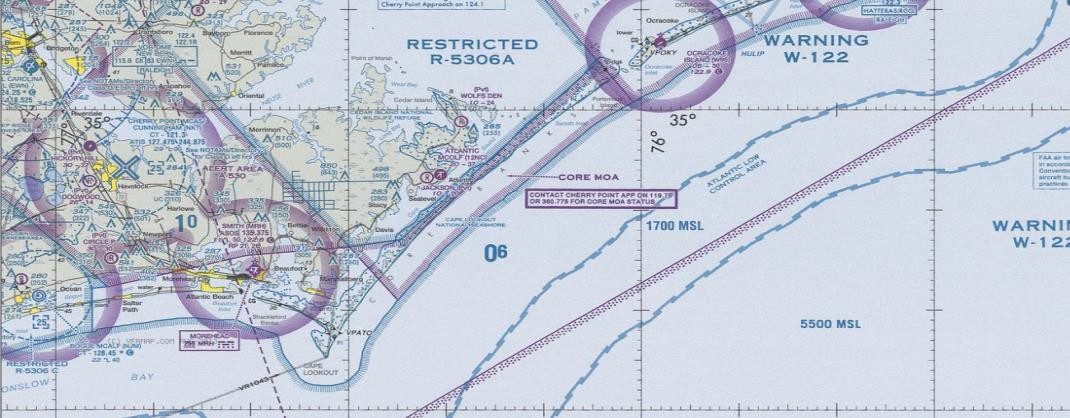 New Bern
BT-11
Cherry Point
Morehead City
New River
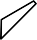 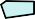 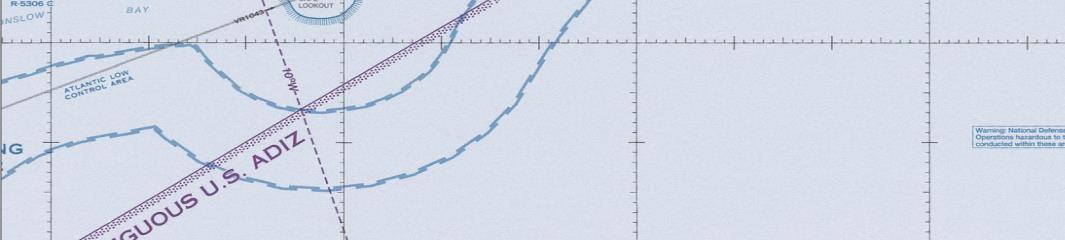 Camp Lejeune K-2 & G-10

SFC - 140
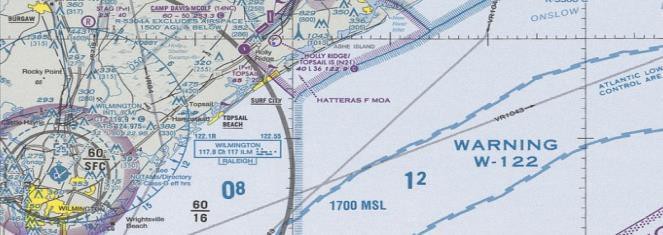 Wilmington
5
MCAS New River
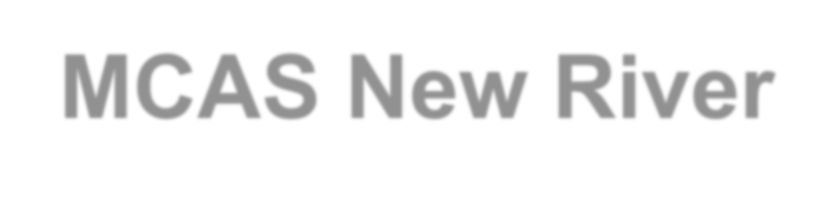 Why Proactive Encroachment Management Matters to Both the Installation and Defense Communities
Total ~17,070 All Services
Based on G-1 latest Population Status Report
Tenant Commands
MAG 26 and MAG 29; all of 2d MAW Assault Support Tilt and Rotor aircraft. Includes four squadrons of CH53, seven of MV22, two of AH1/ UH1 (HMLA), two MALS, VMX-1, an MWSS
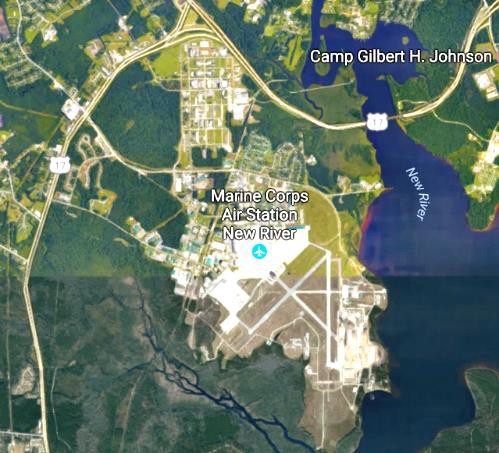 MILCON, Facilities Sustainment, & NAF Materials & Supplies	$24,743,865
Purchasing, Contracting, Supplies & Materials, Equipment,
Communications, Rent, Utilities & NAF
Miscellaneous	$60,343,867 Healthcare, Travel & Transport of Personnel,
Transport of Things, Contributions & Concession Revenue
Total Economic Impact: $450,188,224
6
MCB Camp Lejeune
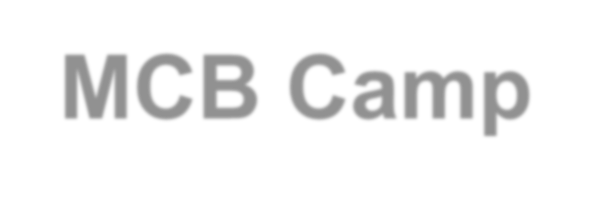 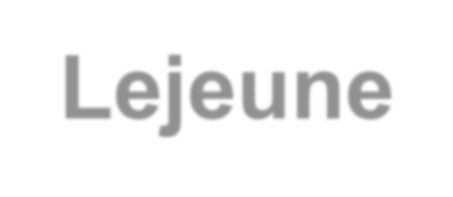 Why Proactive Encroachment Management Matters to Both the Installation and Defense Communities
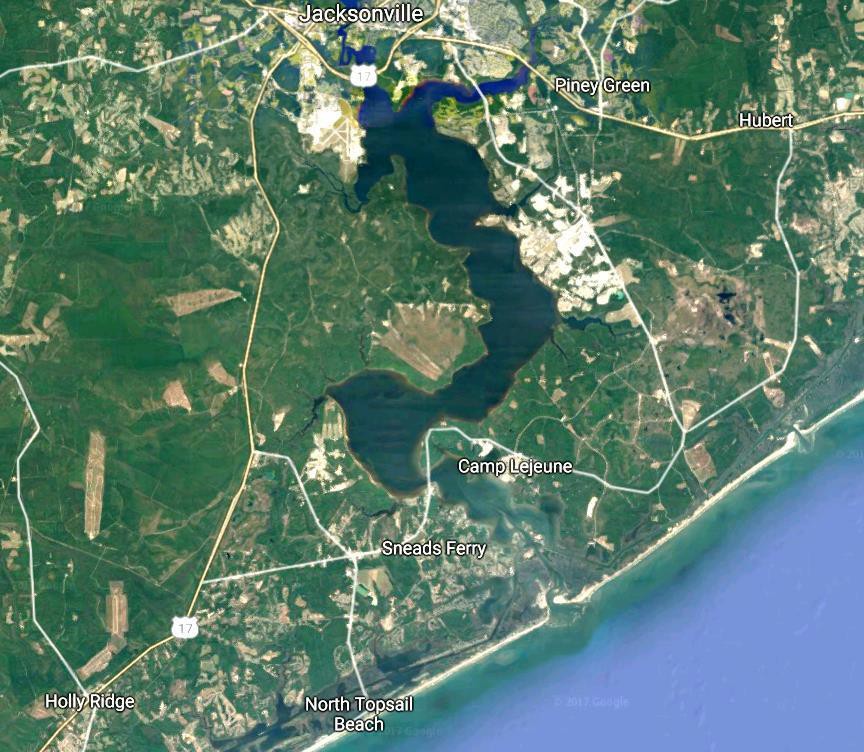 Tenant Commands
II MEF(-)
MARSOC
MCIEAST-MCB CAMLEJ
TECOM Schools
Naval Medical Center Camp Lejeune
Joint Maritime Training Center
Population
Active Duty
Reserve
Civilian Employees Military Family Members Retirees
Contractors
~27,200
~2,200
~1,000
~1,200/3,200
~1,150
~280
120,968
36,948
8,965
5,496
36,215
19,344
13,927
Salaries
Military (Active Duty)
Civilian (AF & NAF) Retirees (Military & Civ)
Construction
$2,565,923,353
$1,579,417,117
$368,225,641
$618,280,595
$121,153,551
MILCON, Facilities Sustainment, NAF & Hospital
Materials & Supplies	$362,537,855
New River



Cherry Point
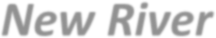 Purchasing, Contracting, Supplies & Materials,
Equipment, Communications, Rent , Utilities & NAF
Total Economic Impact: $3,370,813,878
$321,199,119
Miscellaneous
Healthcare, Travel & Transport of Personnel, Transport of Things, Contributions & Concession Revenue
Total ~120,968 All Services
Based on G-1 latest Population Status Report
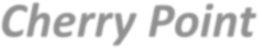 7
NC Military Mission Footprint
Refers to the combination of air, land, and sea space, as well as electromagnetic spectrums required to support the military training and operations of a Region or an installation. The MMF is tied directly to the Commander’s Area of Responsibility. The MMF clearly defines the mission impact boundaries wherein the military community(ies) must work together to ensure compatible air, land, sea, and electromagnetic spectrum uses for military operations and public safety. Furthermore, the MMF serves as the foundation and driver for the identification of Areas of Interest and priority areas for encroachment management.
Encroachment Categories
Air Quality
 Airspace Use
Cultural Resources
Electromagnetic Spectrum
Land Use
Marine Use
Natural Factors & Climate Effects
Noise
Protected Natural Resources
Security & Safety
Unexploded Ordnance (UXO) & Munitions
Water Supply and Quality
Encroachment
Definition – Encroachment refers to factors that degrade or have the potential to degrade the Marine Corps’ capability to conduct current and future military testing, training, and general mission activities. Encroachment factors refer to the internal or external activities that result in present or potential constraints to Marine Corps mission capabilities. The Marine Corps classifies encroachment factors into twelve categories:

Air Quality
Airspace Use
Cultural Resources
Electromagnetic Spectrum
Land Use
Marine Use
Natural Factors & Climate Effects
Noise
Protected Natural Resources
Safety & Security
Unexploded Ordnance & Munitions
Water Supply & Quality
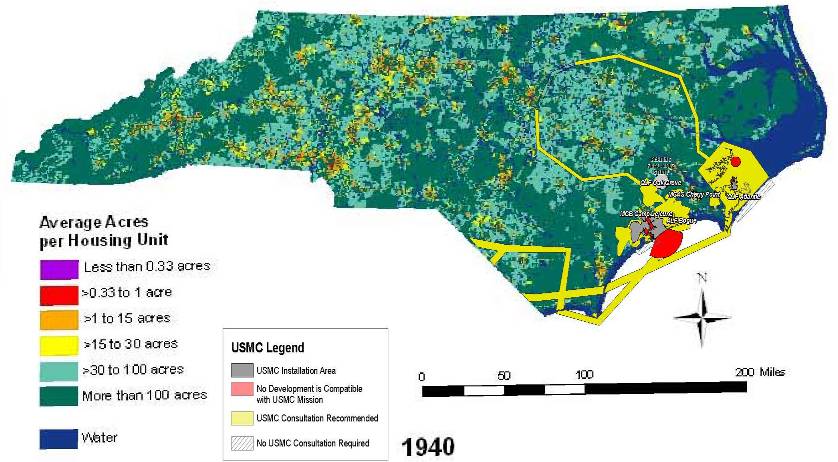 Marine Corps Mission Footprint1940 Housing Density
10
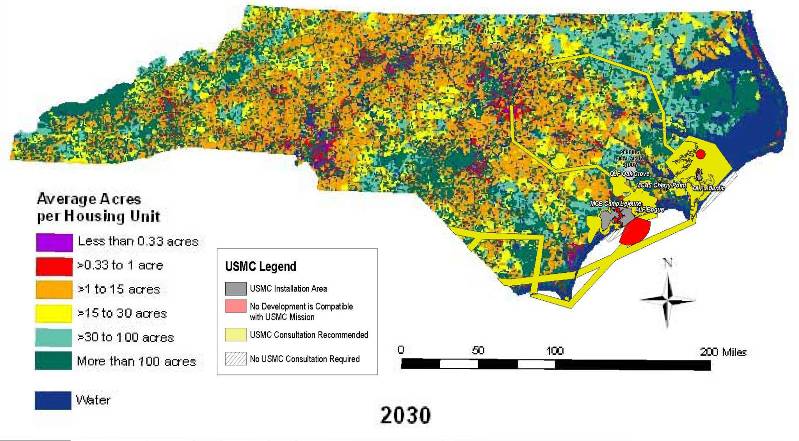 Marine Corps Mission Footprint2030 Housing Density
11
Proactive Encroachment MitigationTwo-way Street
Mil/Civ Cooperative Planning Group (CPG)
Encroachment Partnering Agreements to allow access to perpetual and term easements (REPI, ADFP)
Off-base species crediting on State lands (RASP)
Flight Path Overlay District (FPOD)
Intergovernmental Support Agreements (IGSA)    – Resiliency
	- Potable Water interconnect (City/ONWASA)
	- Waste Water
County/Municipality Ordinances
	- Solar
	- Wind Farm
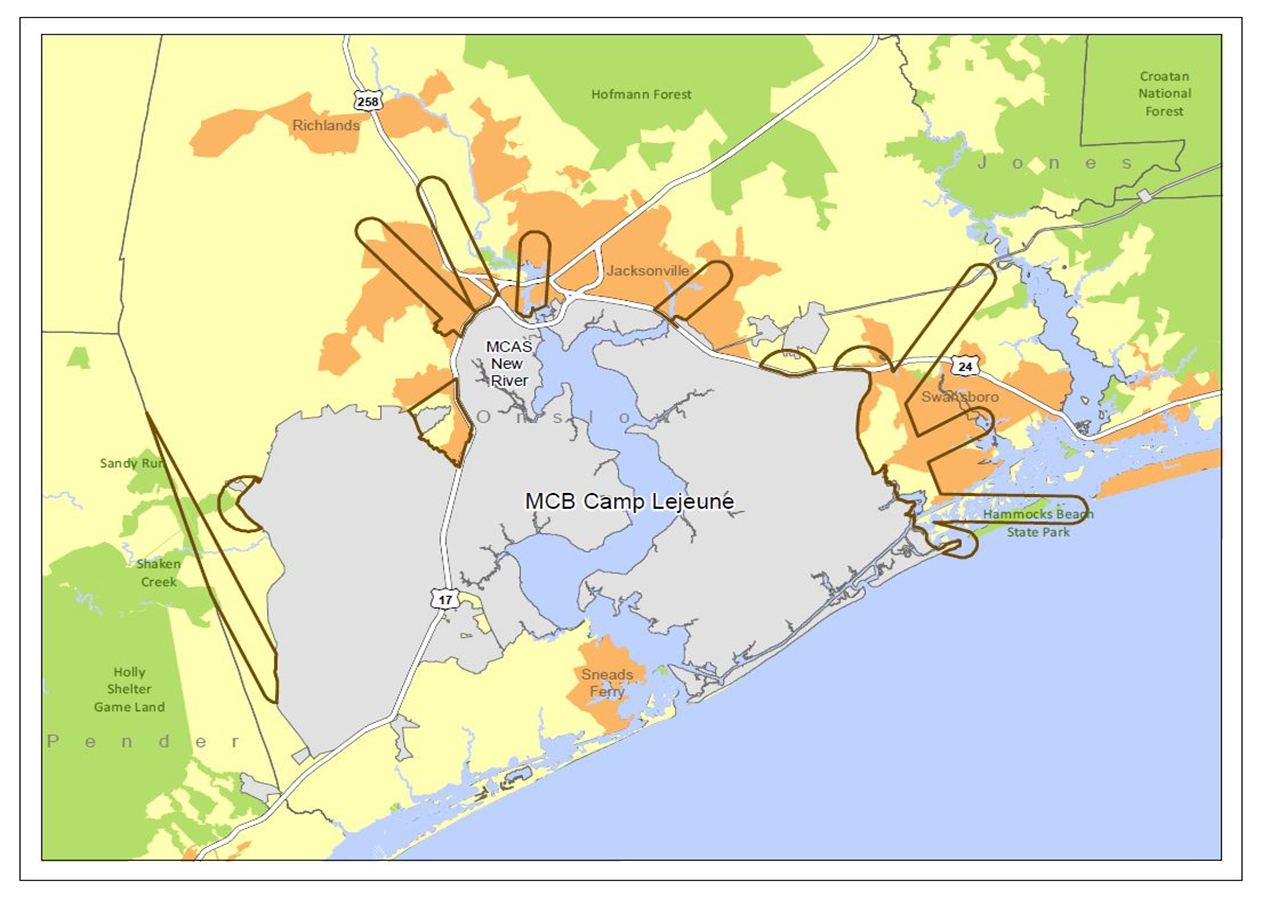 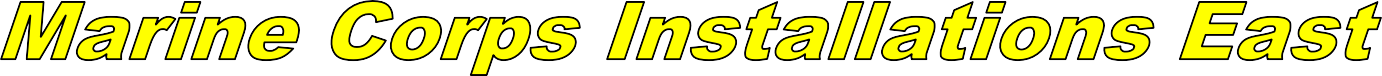 QUESTIONS
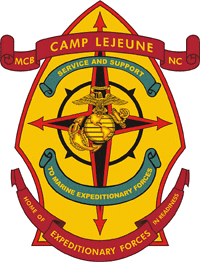 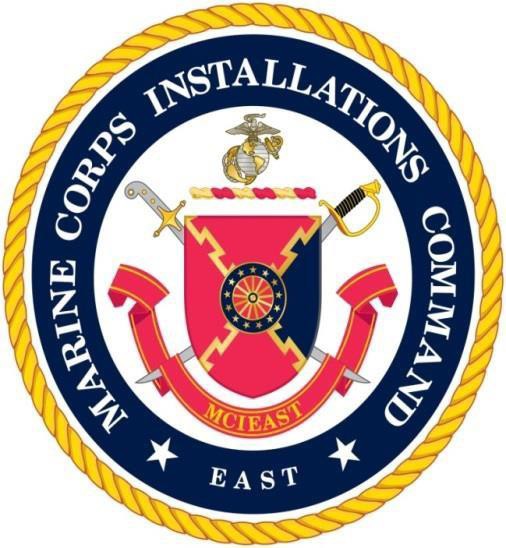 13